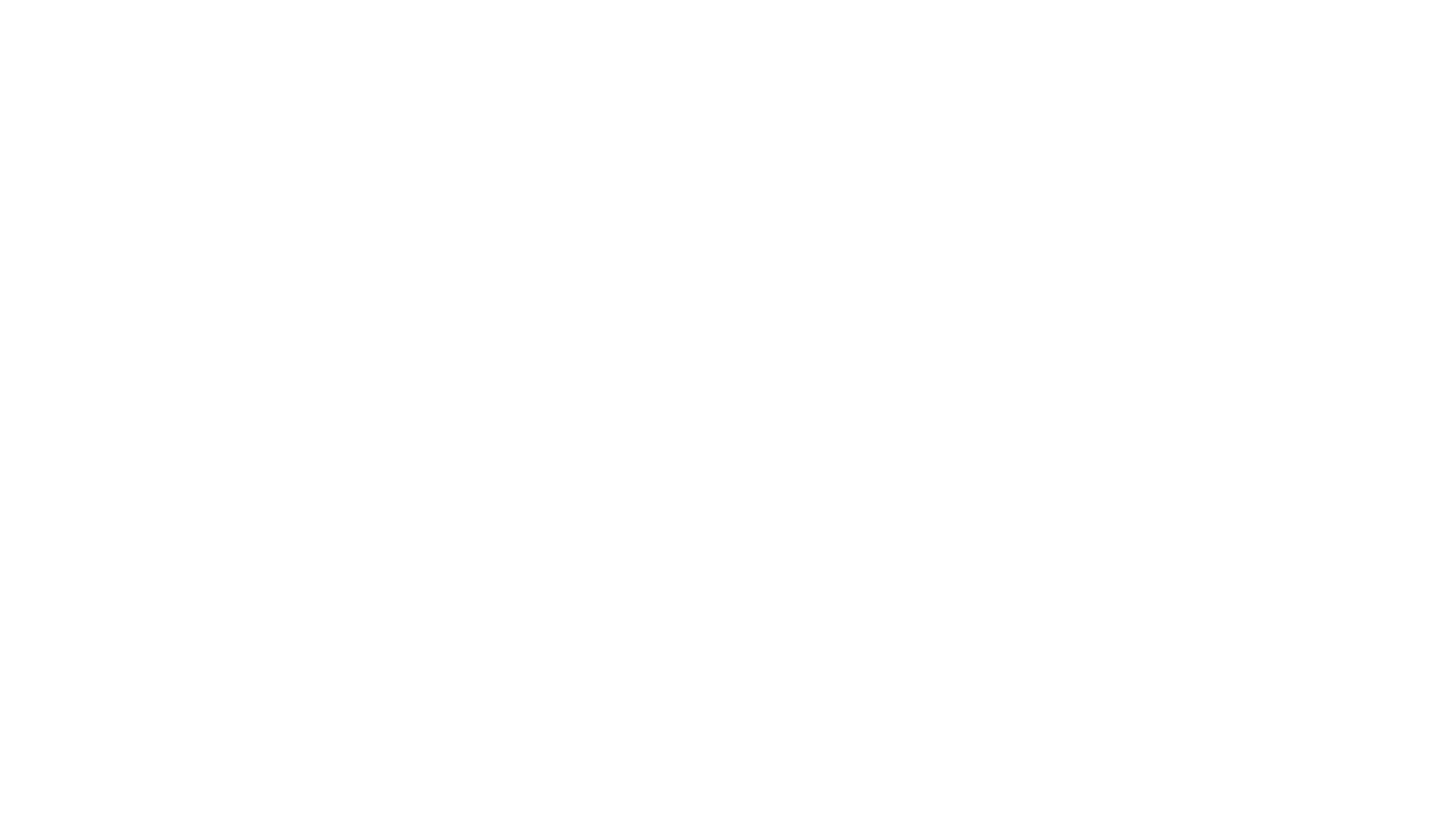 Adult Fitness Program
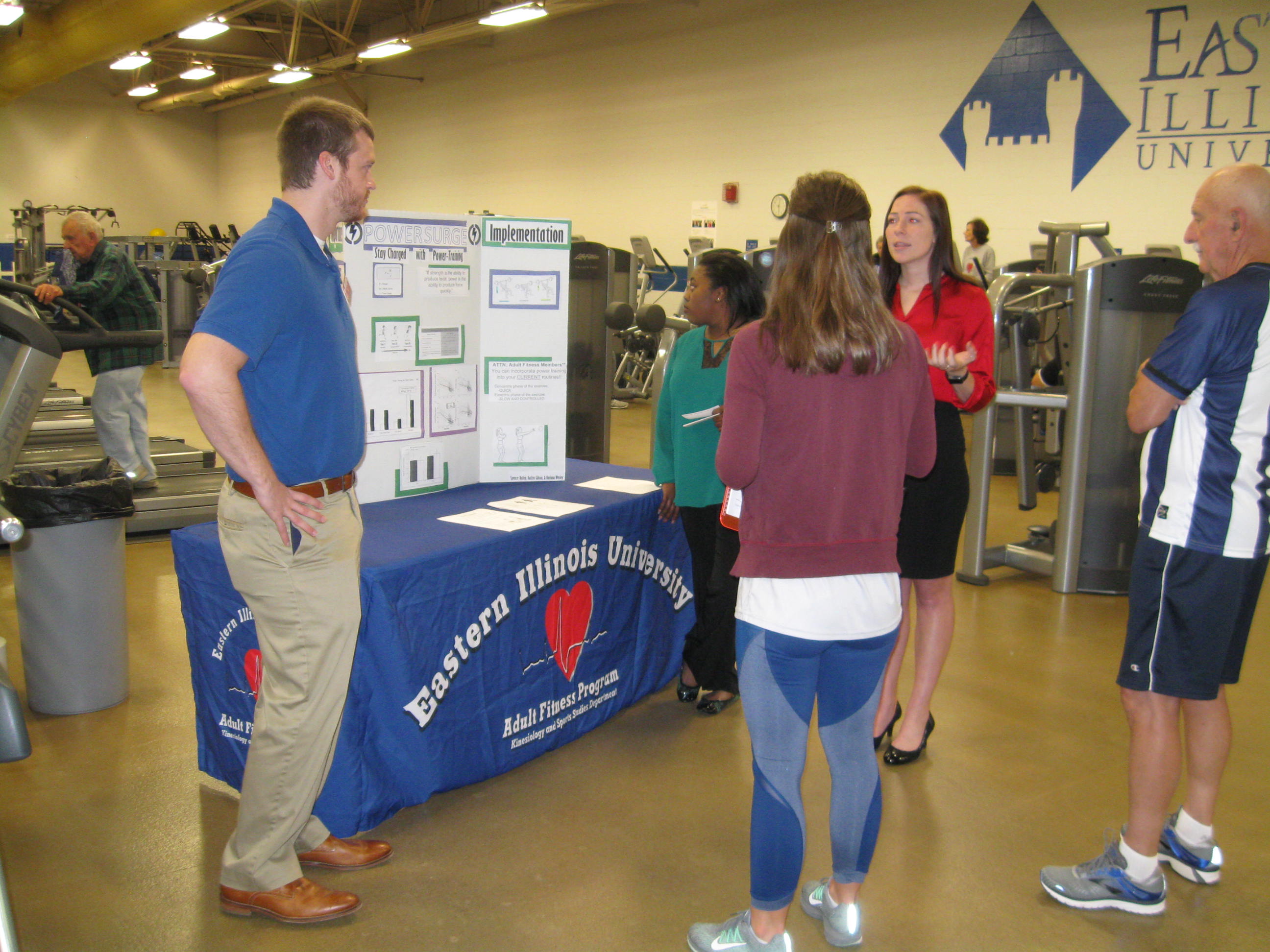 Adult Fitness Educational Series
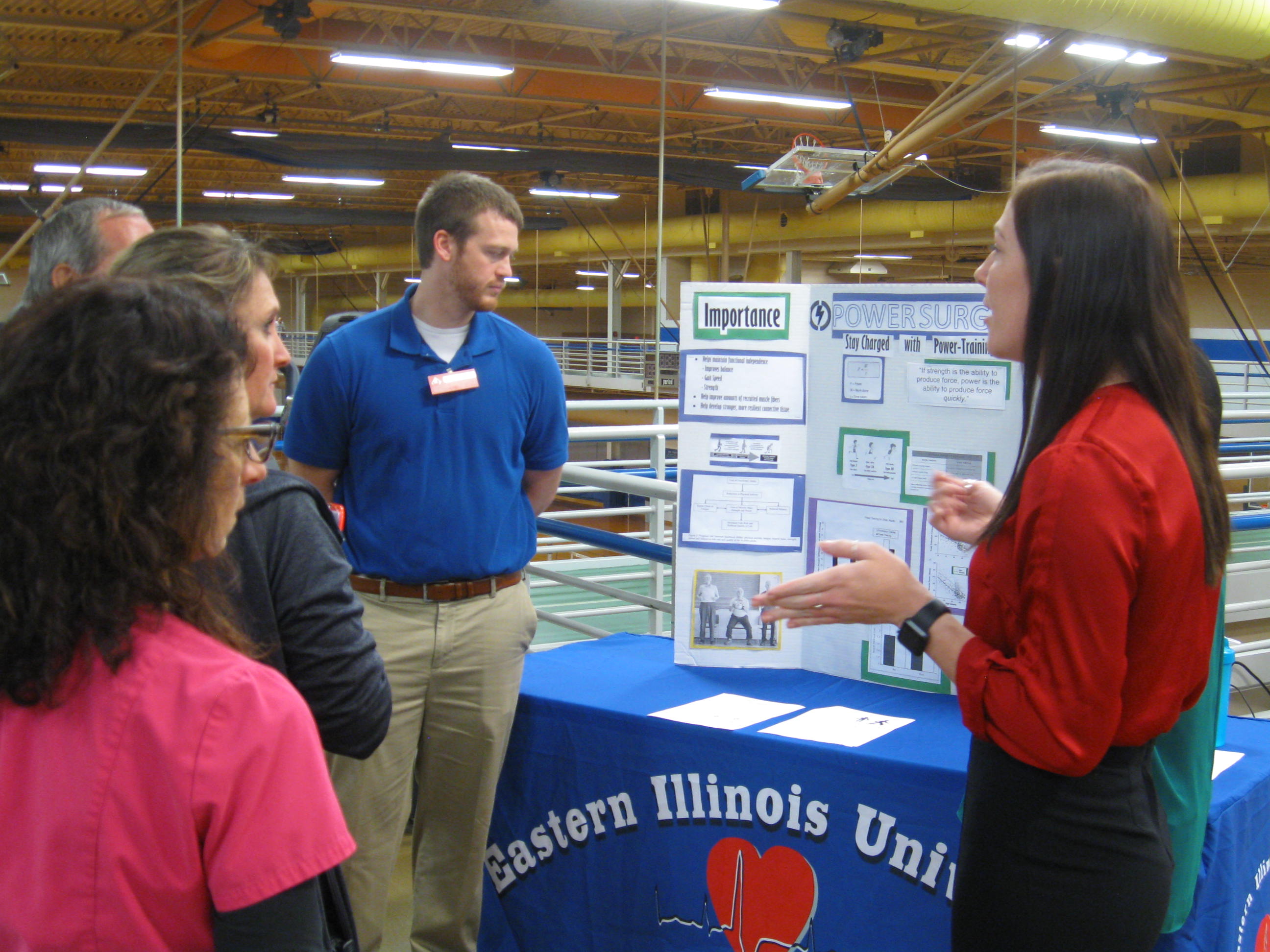 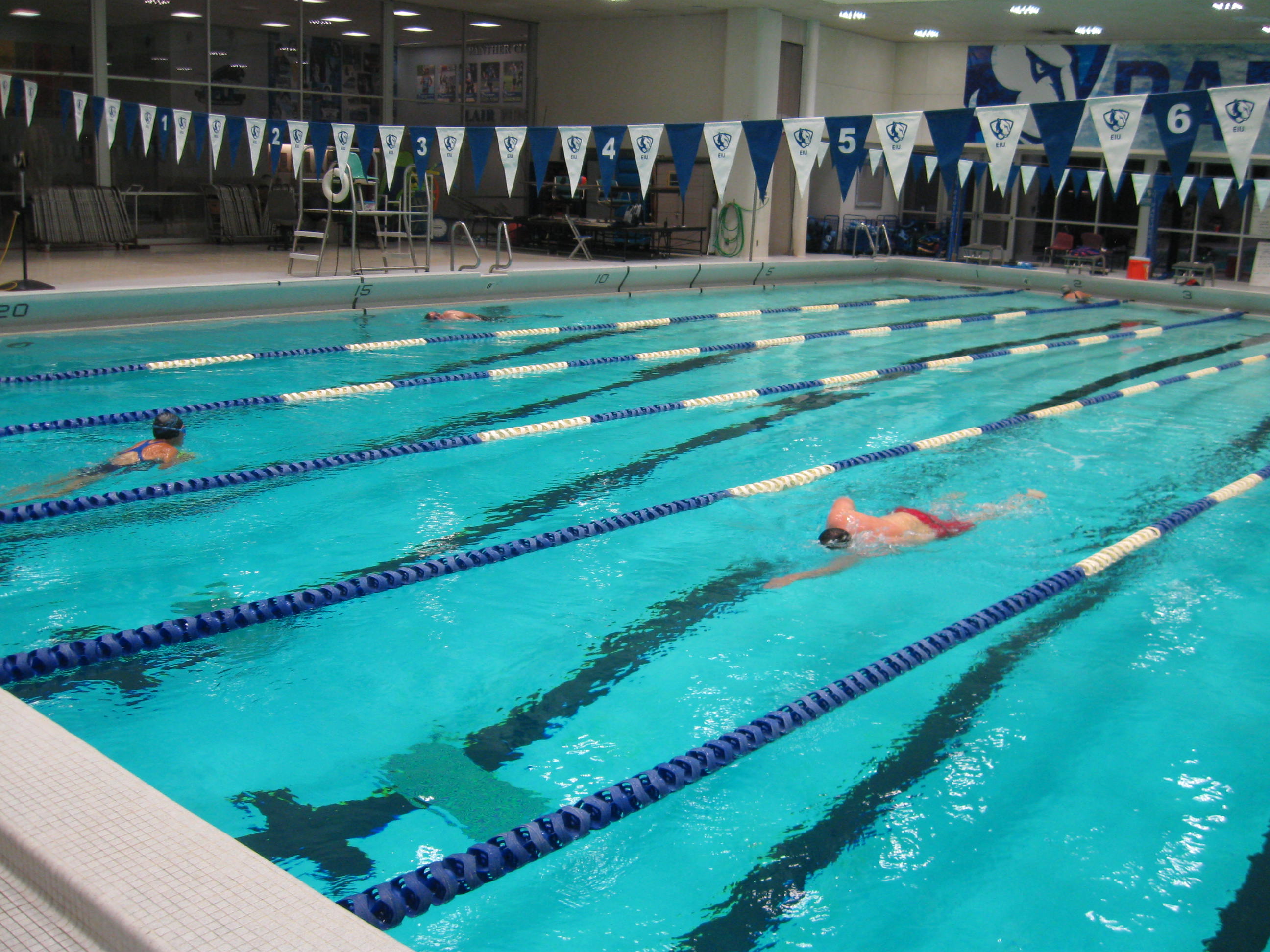 Swimming
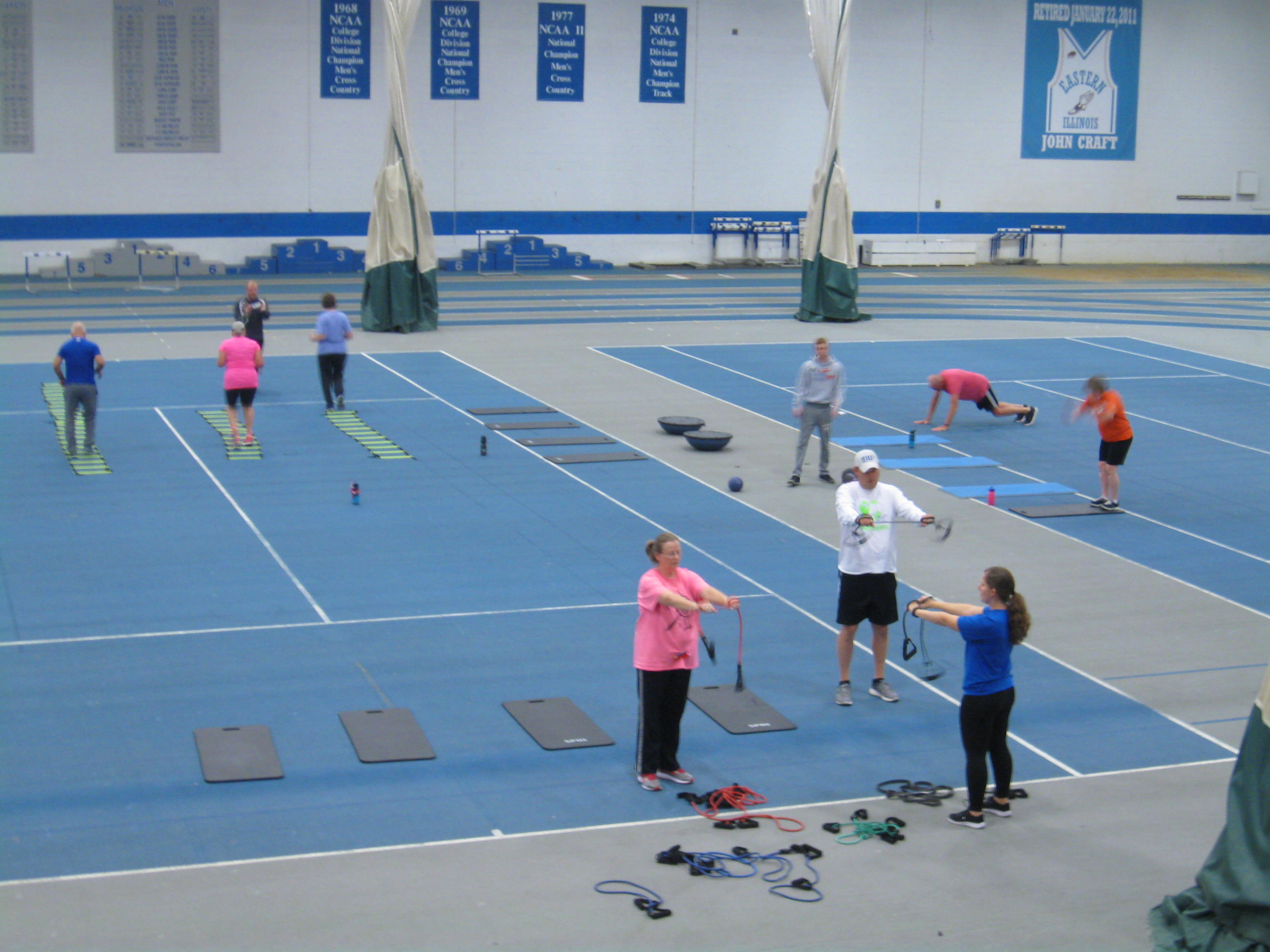 Bootcamp
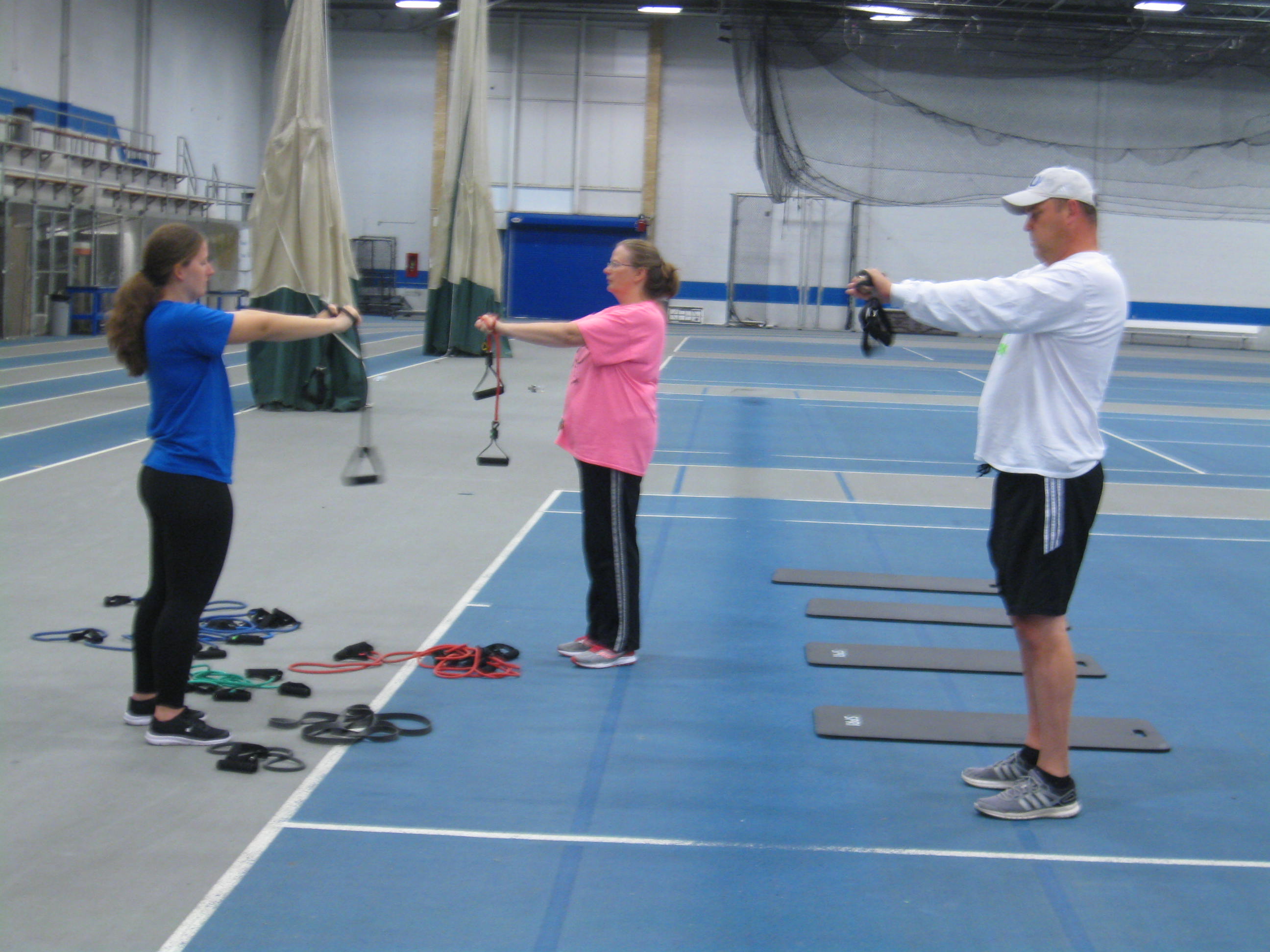 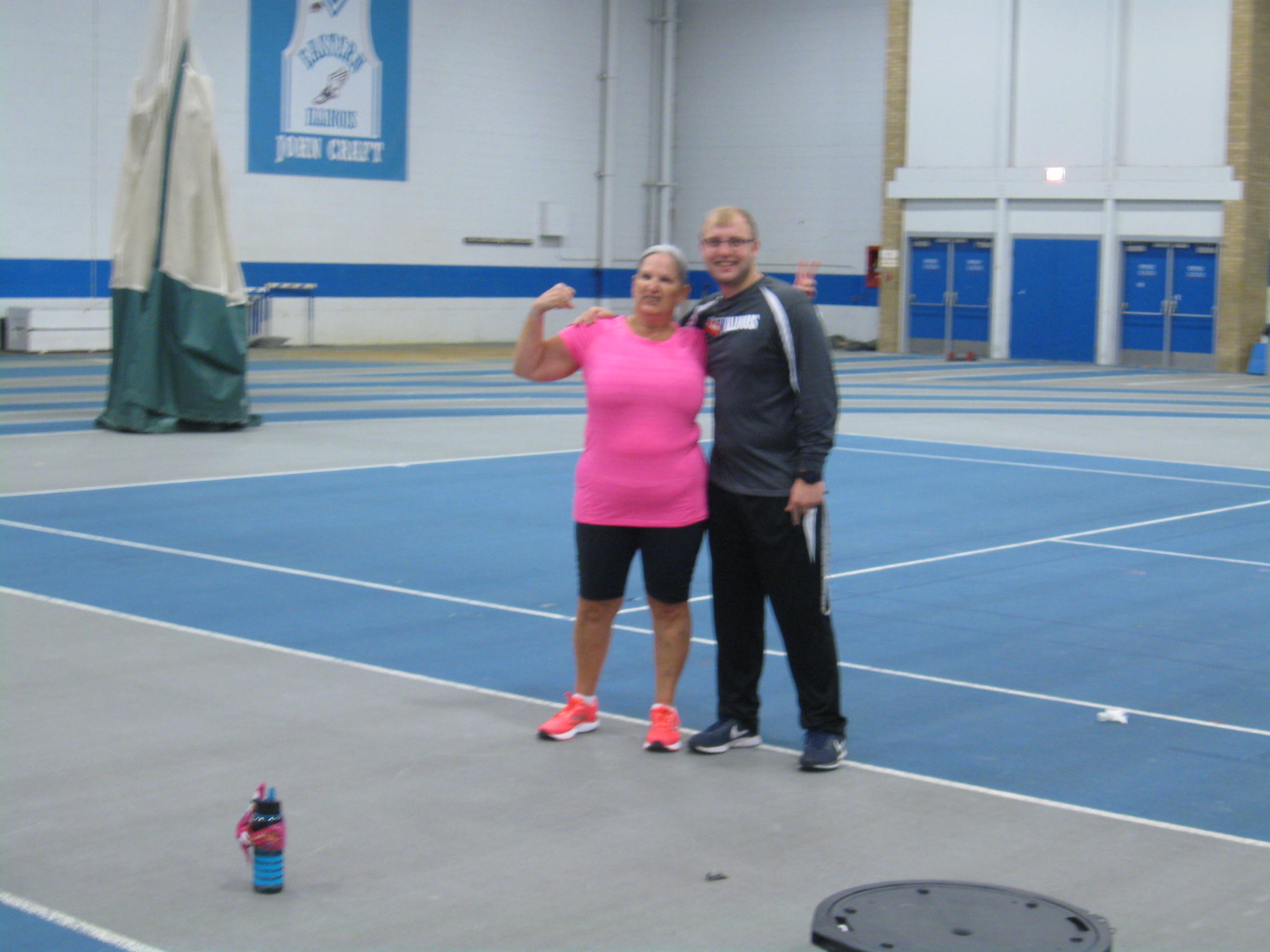 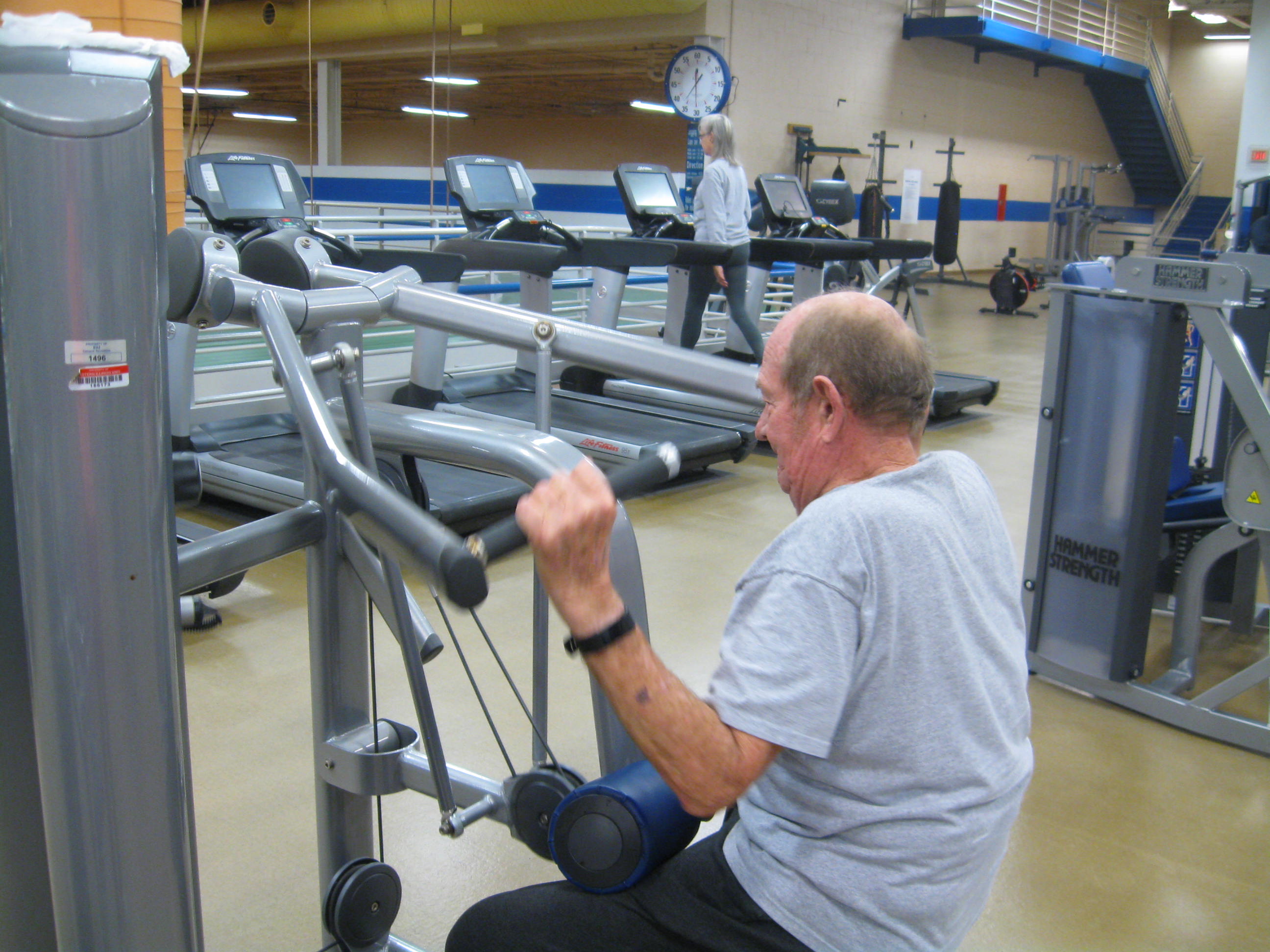 Recreation Center
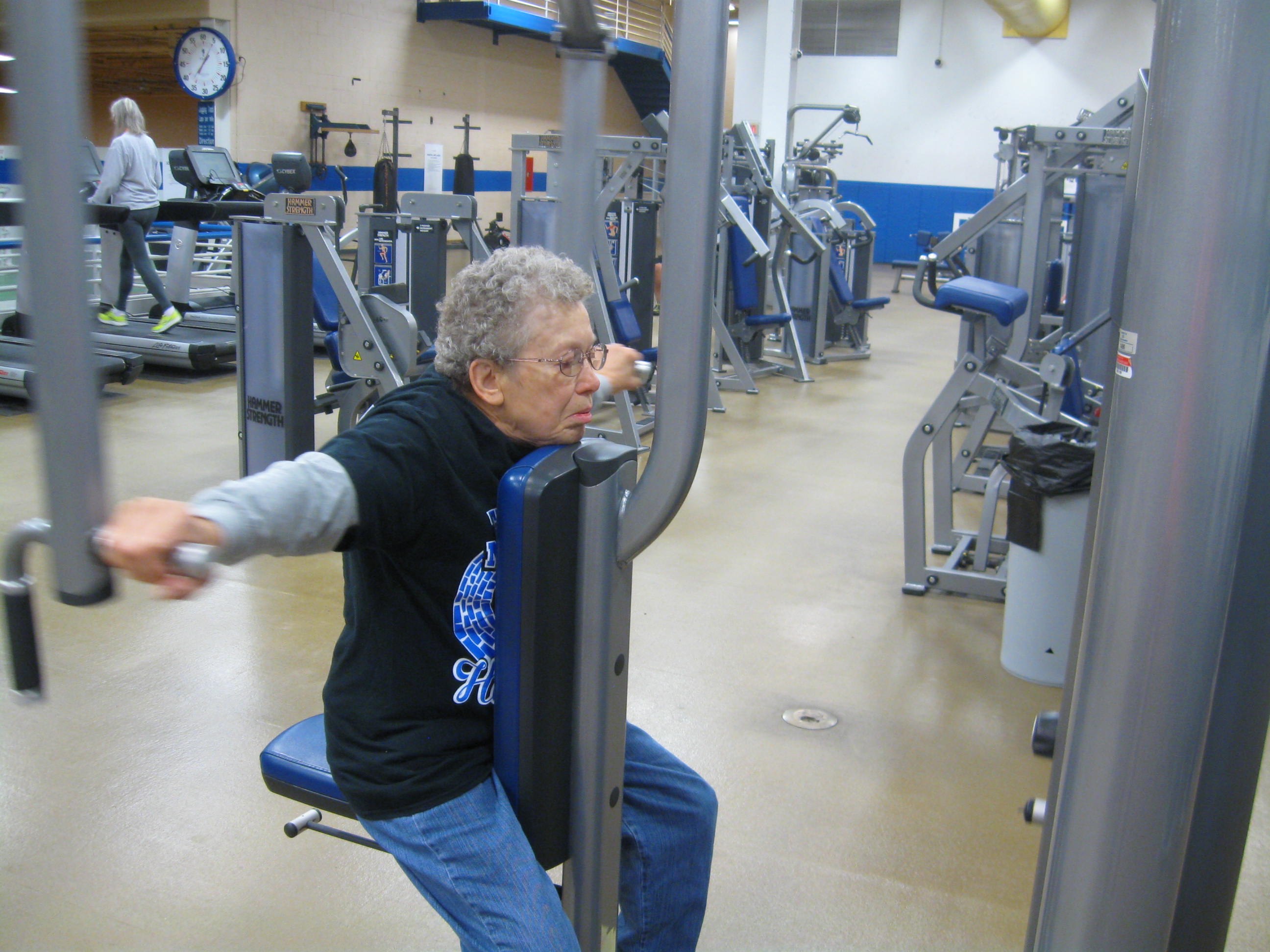 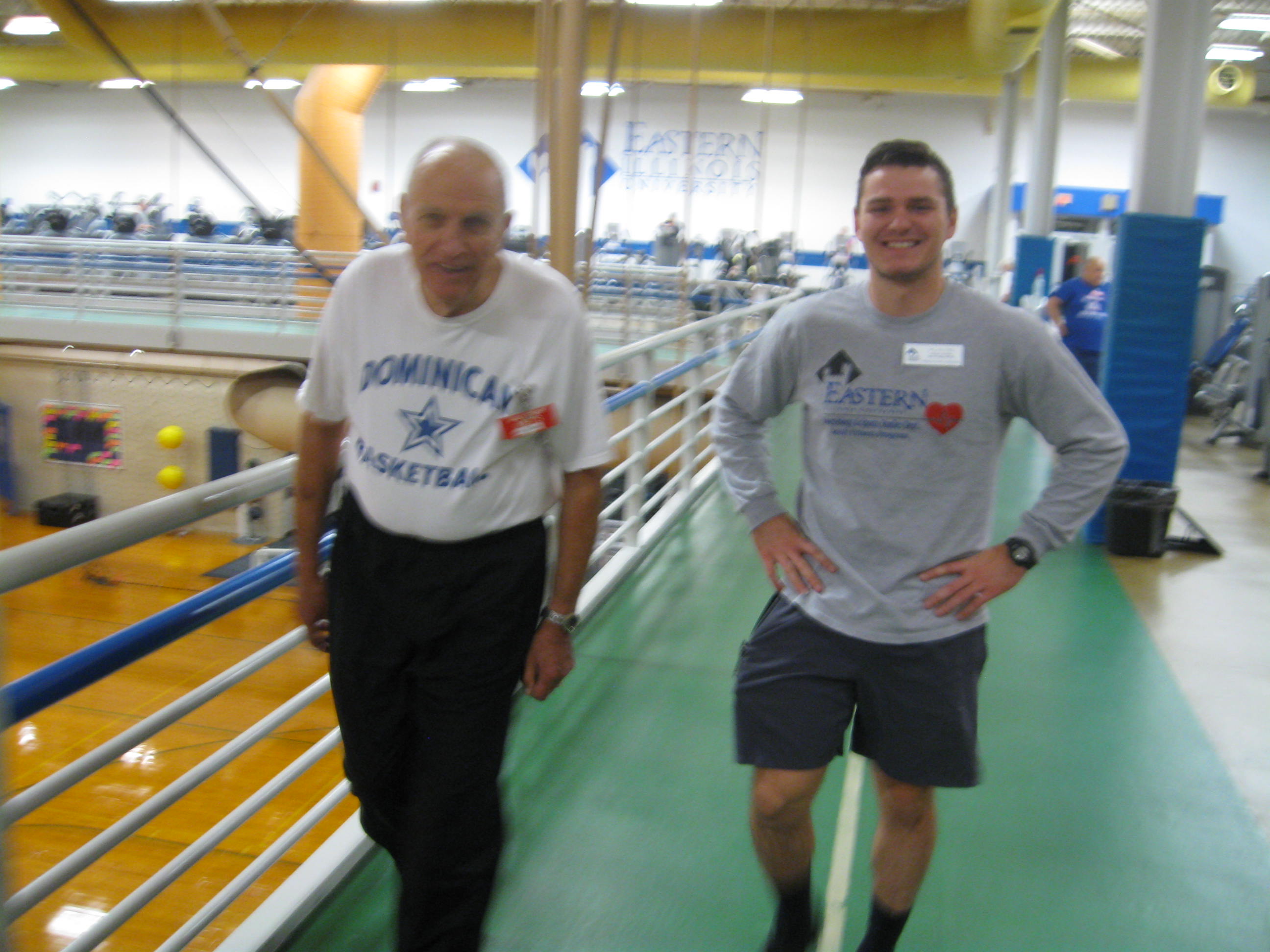 Come see us!
Stop in to the ATP lab for a full body assessment
OR
Join our Adult Fitness Program!!

We would love to have you!
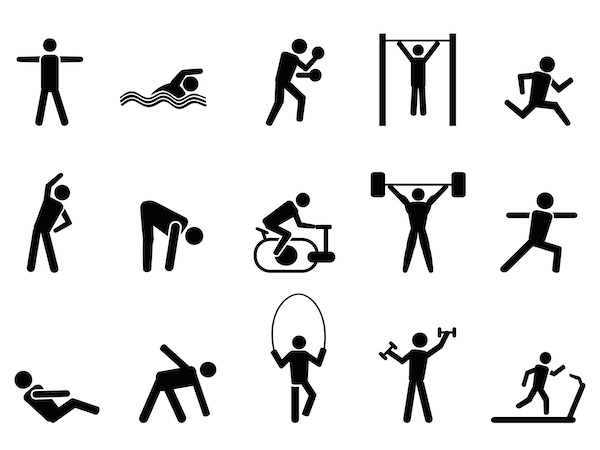